12. Torzný gyroskop
Úvodné sústredenie TMF
Bratislava 3.11.2016

Adam Škrlec
Zadanie
Pripevnite os kolieska na nitku s torznou tuhosťou (pozri obrázok). Zatočte nitku, roztočte koliesko, systém uvoľnite a preskúmajte jeho dynamiku.
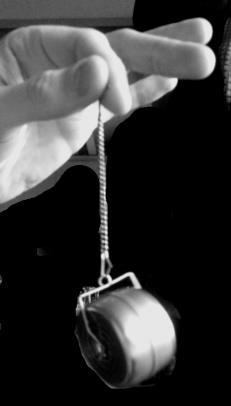 Zadanie
Pripevnite os kolieska na nitku s torznou tuhosťou (pozri obrázok). Zatočte nitku, roztočte koliesko, systém uvoľnite a preskúmajte jeho dynamiku.
Tajna Žiroskopa - Secret of GYROSCOPE (youtube, 328mic001, Jan 21, 2014), https://youtu.be/IrmkURfJB0o
MIT Physics Demo -- Bicycle Wheel Gyroscope (youtube, mittechtv, Nov 4, 2008), https://youtu.be/8H98BgRzpOM
Analýza
Sily
tiažová
od lanka
Momenty síl vzhľadom na úchyt
od lanka (nie od sily ktorou lanko drží)
od gravitačnej sily
Moment hybnosti (na obrázku počiatočný)
Analýza – prvé priblíženie a prvý problém
?
Moment hybnosti nevypovedá priamo o orientácii telesa
Orientácia telesa v čase – to čo nás zaujíma
Moment zotrvačnosti
moment hybnosti → uhlová rýchlosť
9 (6) čísel v tenzore
premenlivá orientácia telesa → premenlivý m. zotrvačnosti
význačné osi telesa
rotujúca sústava
Analýza – súradnicová sústava
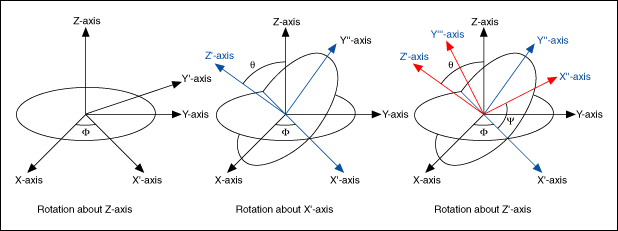 Počiatok v úchyte
Osi rovnobežné s význačnými osami telesa
Eulerove uhly
(zone.ni.com)
Rovnice
Oska!
Eulerove rovnice
Eulerove rovnice
Nelineárne diferenciálne rovnice 2. rádu (a ešte aj previazané)
Poučenie (čisto dobrovoľné)
Kvantitatívna teória nie je taká jednoduchá
Ale oplatí sa jej aspoň trochu venovať (nemusí to nutne skončiť v prezentácii)
Zatraktívnila sa numerika